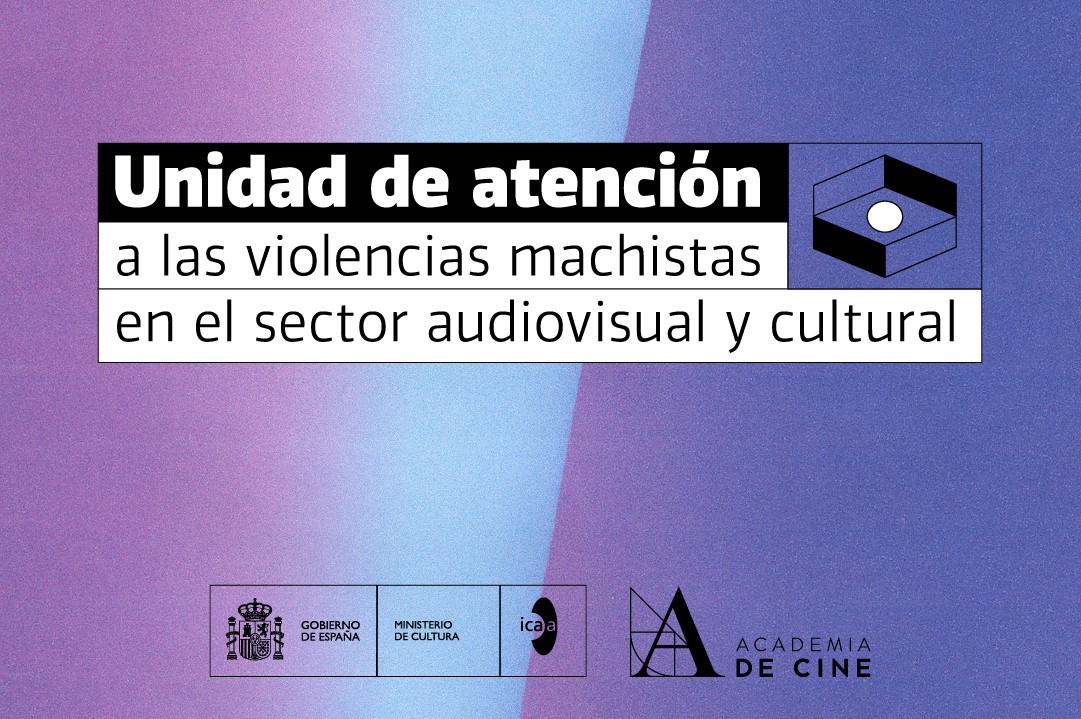 Diseñador le ayuda a transmitir su punto de vista
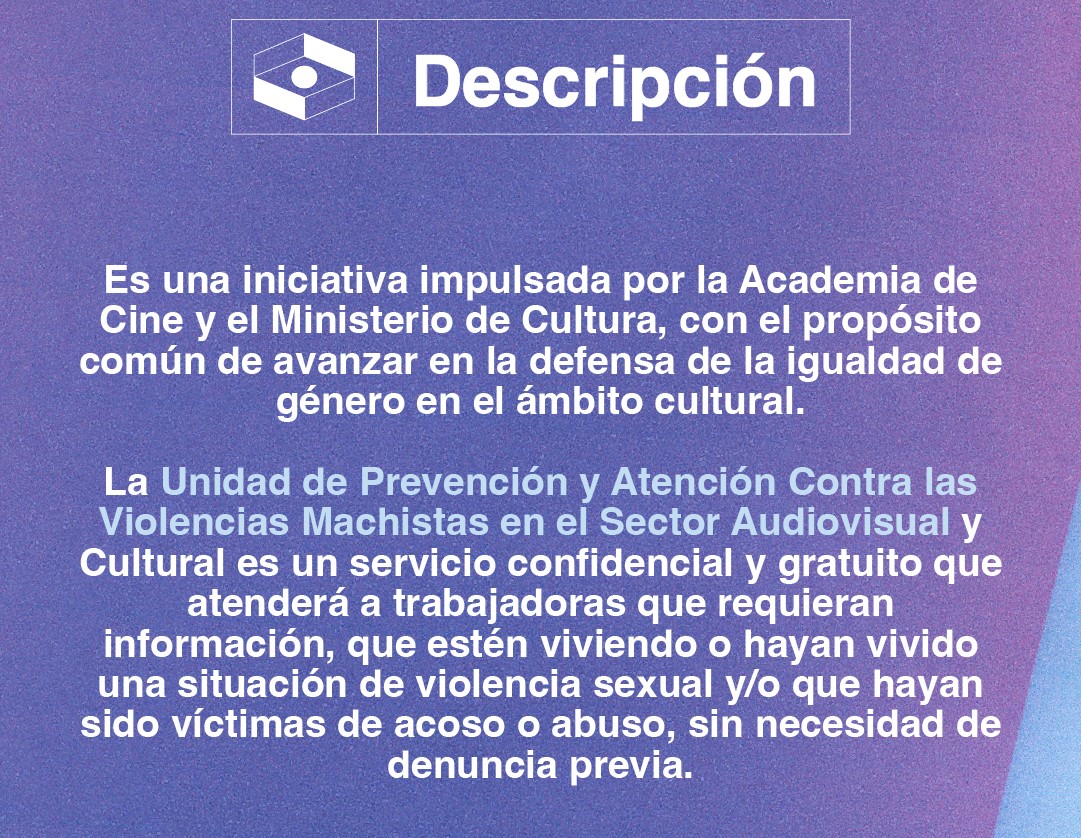 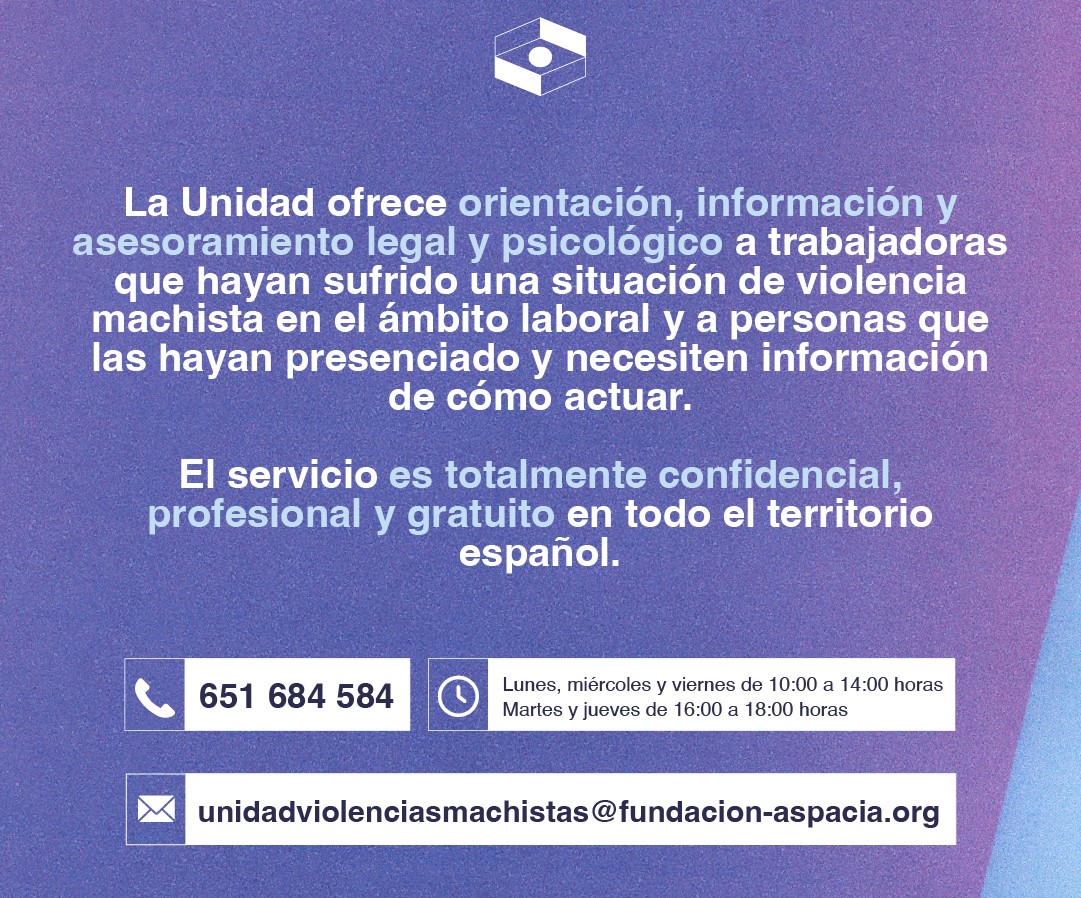 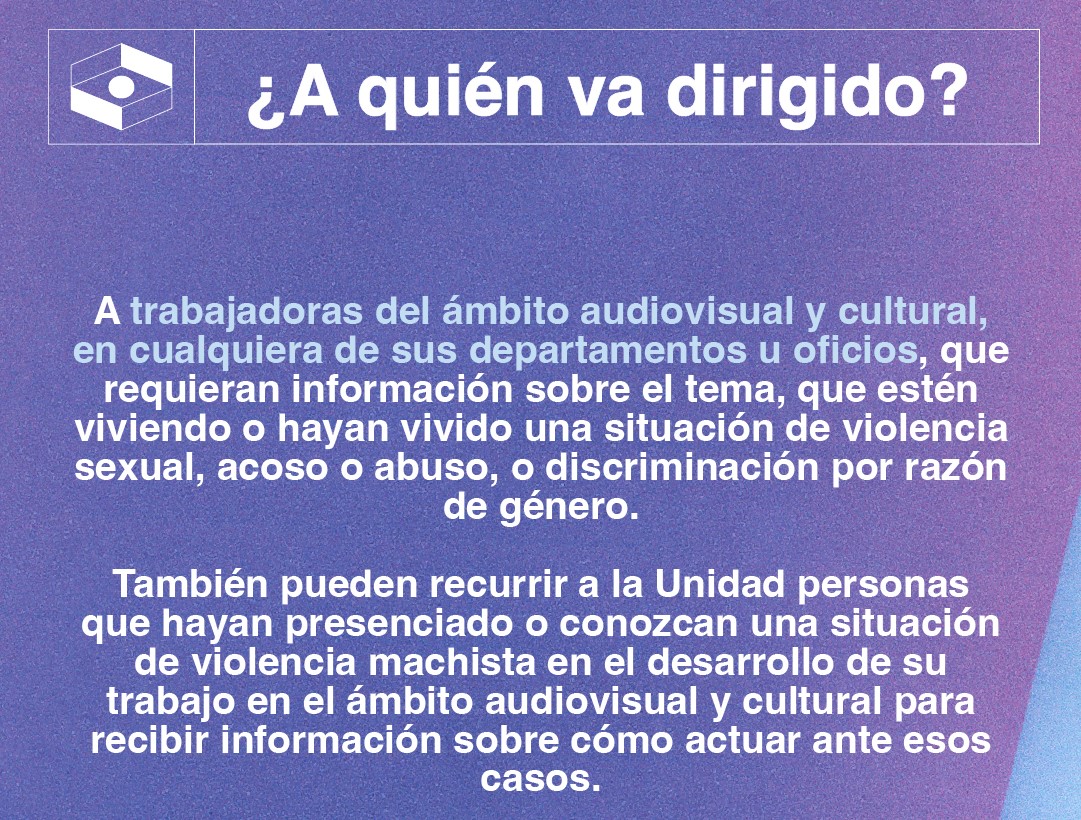 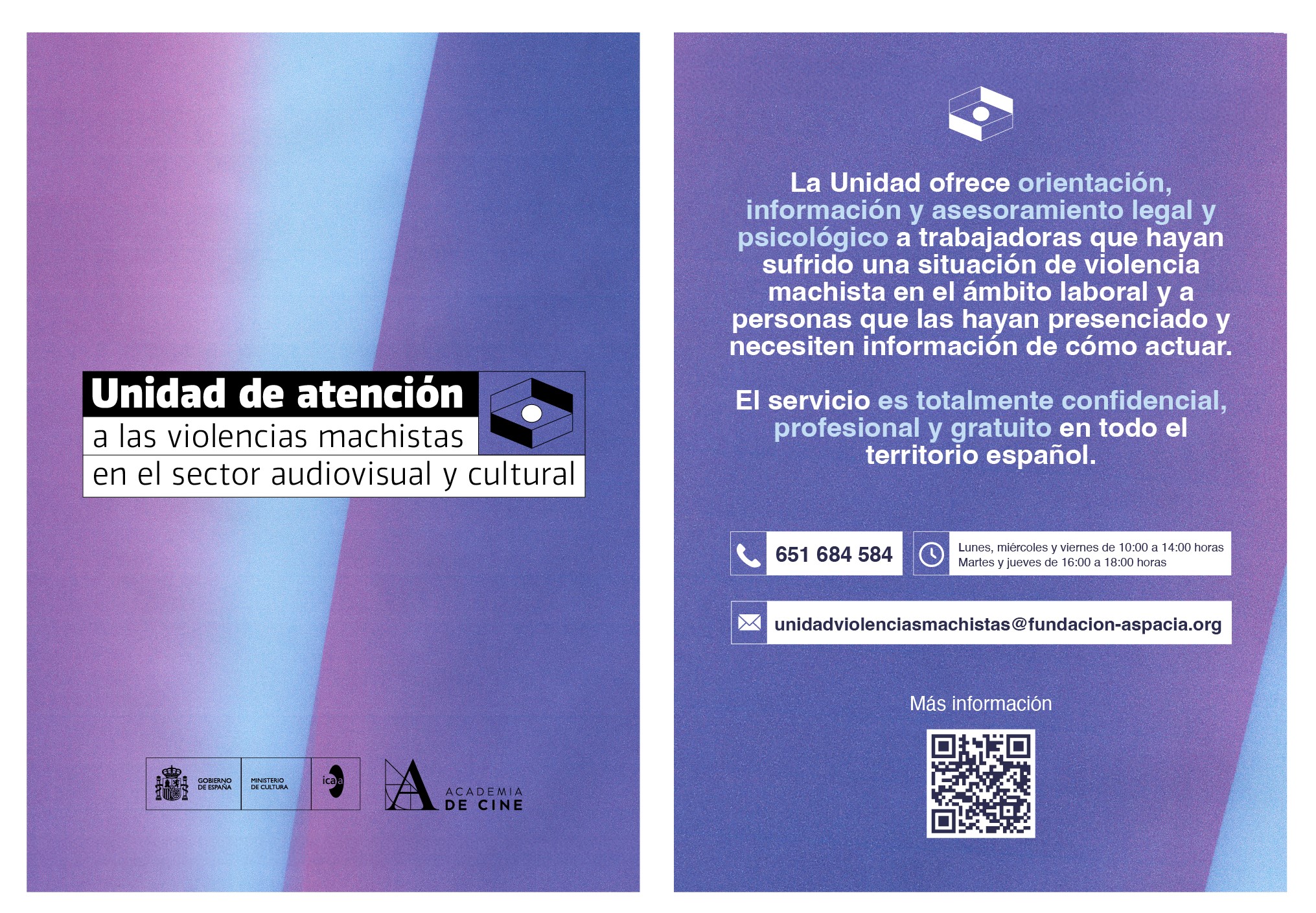 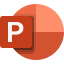